Rapid Placemaking to 
Bring Back Main Street 
Toolkit Activities!
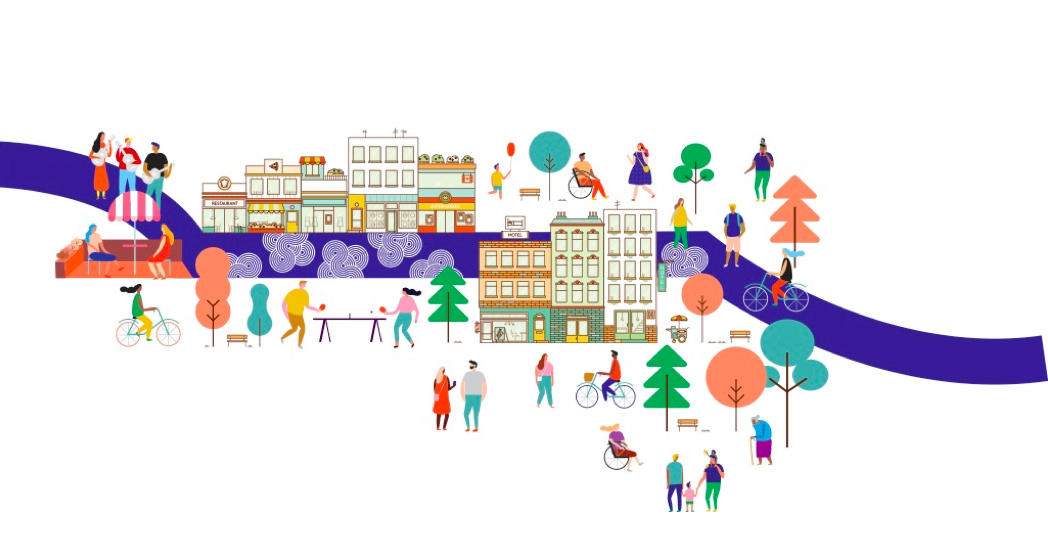 CUI x Happy City
Webinar activity
These boxes provide instructions for completing the activity.
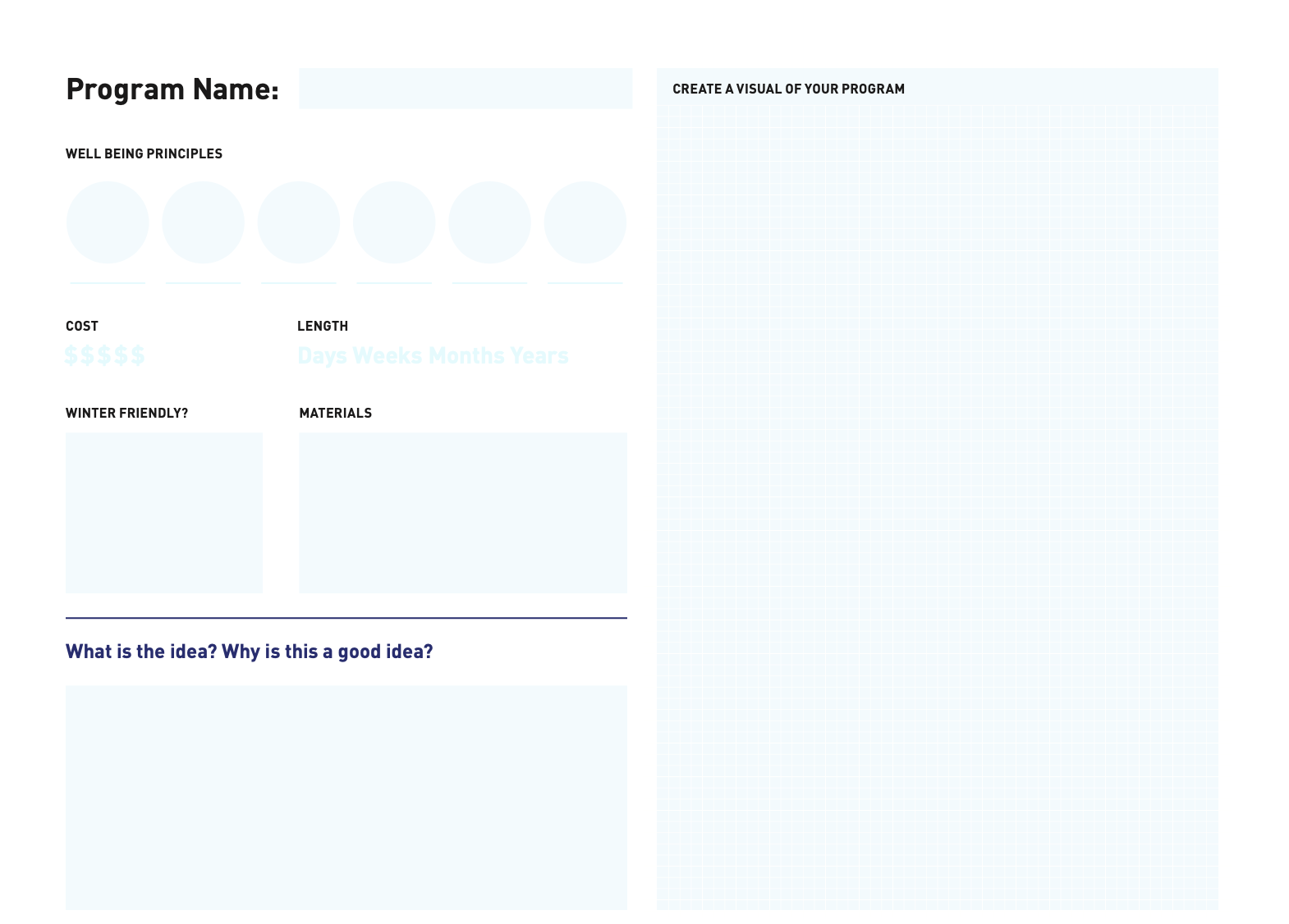 First, briefly introduce your idea. If it’s a programming idea, fill out this sheet. If it’s a design idea, move on to the 
next slide.
You can copy and paste a sketch, an image from the internet, or words that help you paint a picture of your idea.
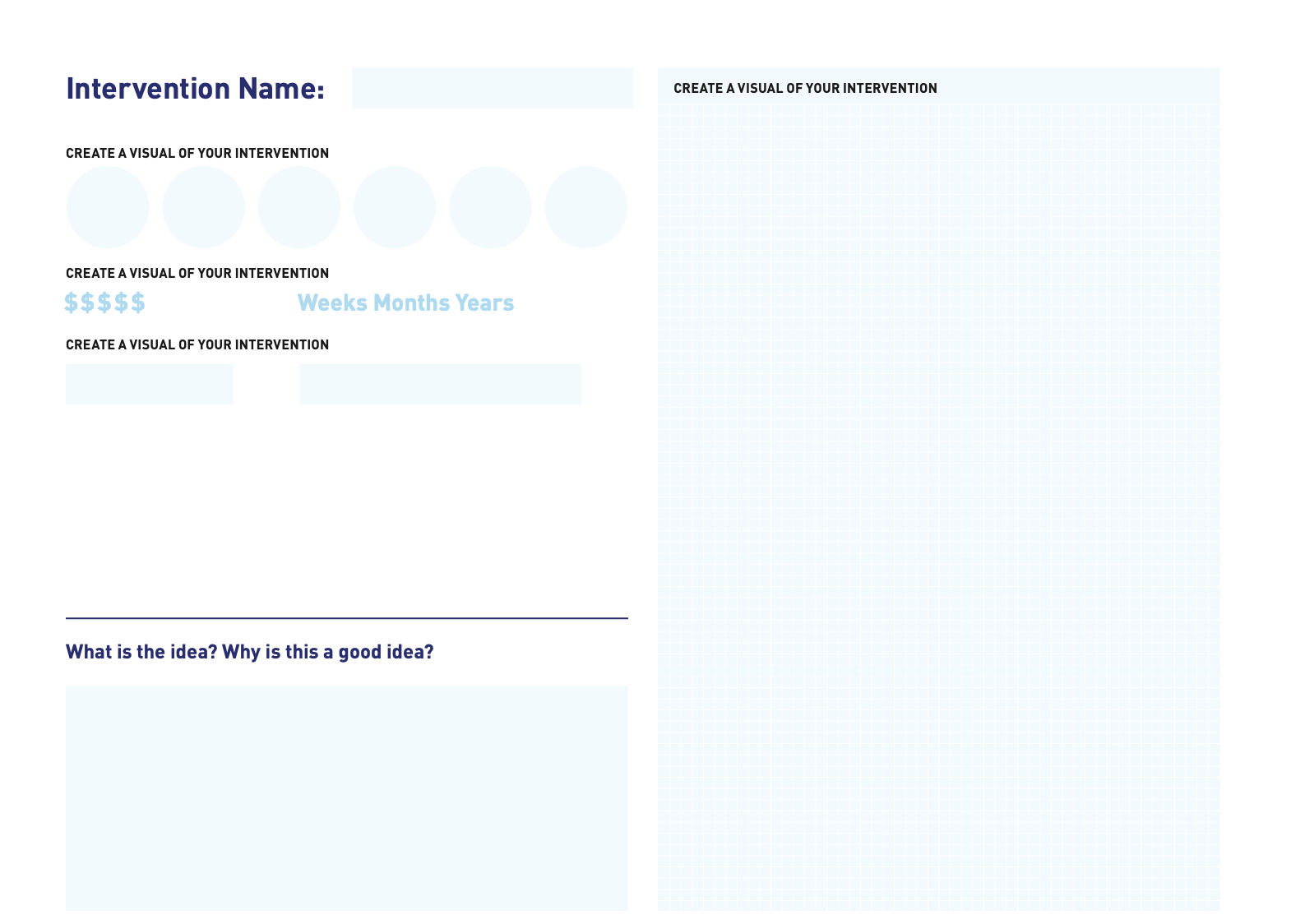 If your idea is a 
design intervention, 
fill out this sheet.
You can copy and paste a sketch, an image from the internet, or words that help you paint a picture of your idea.
Cost
Length
Is it winter friendly?
Materials
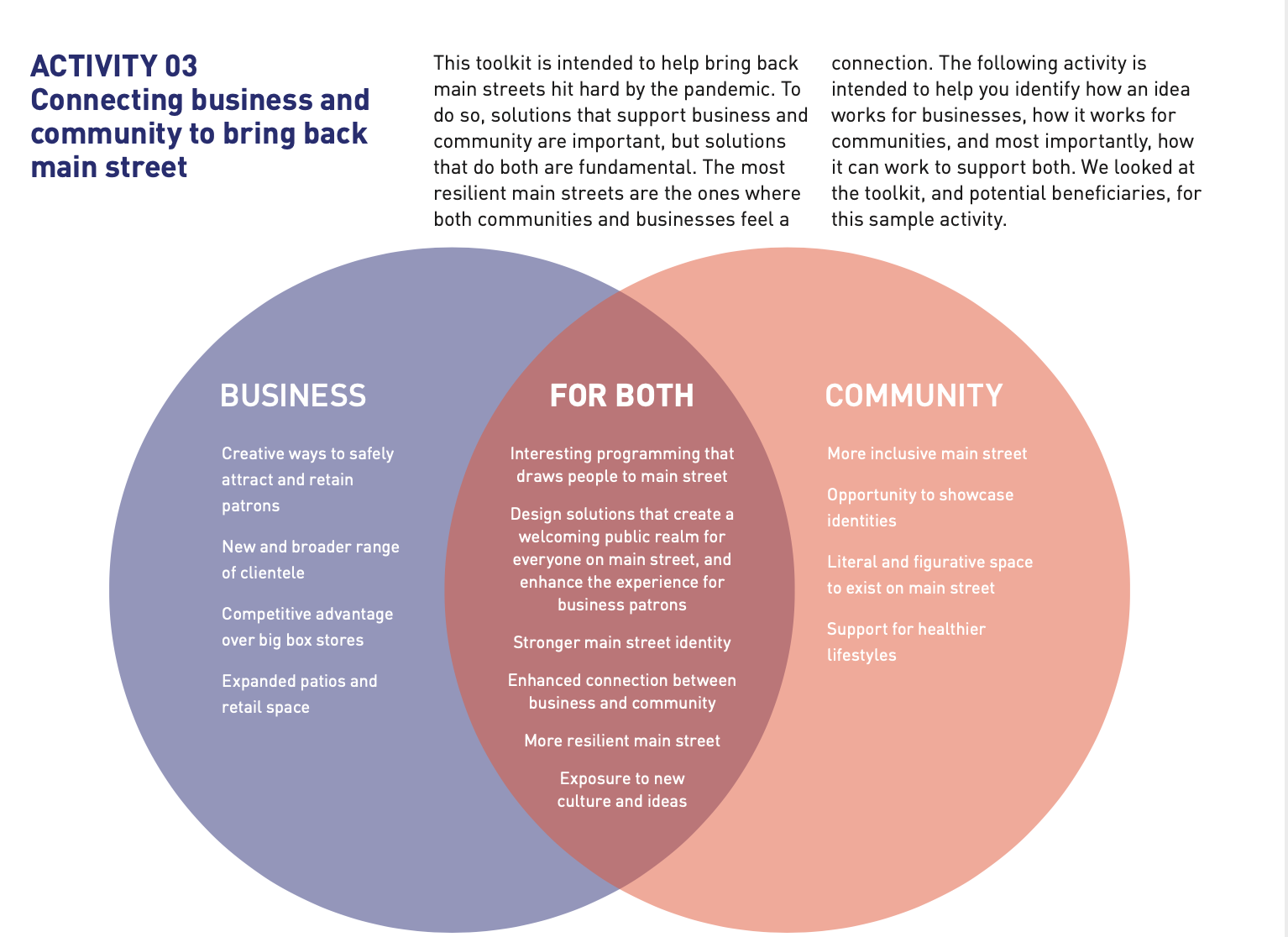 Read this, to help you understand the activity on the next slide.
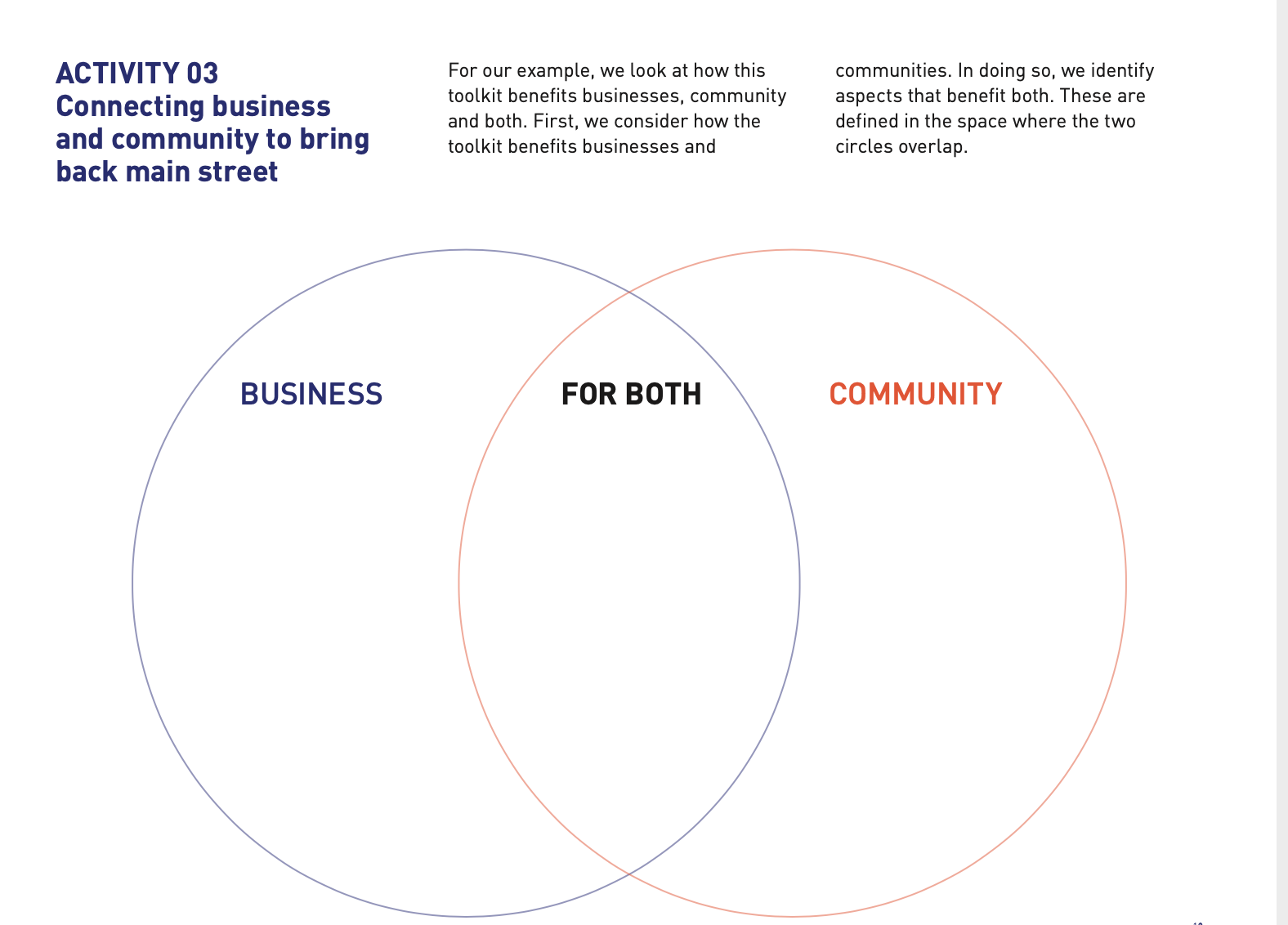 Whether you are sharing a  programming idea or design intervention ideas, fill in the circles in a way that makes sense for your idea, community & local business.
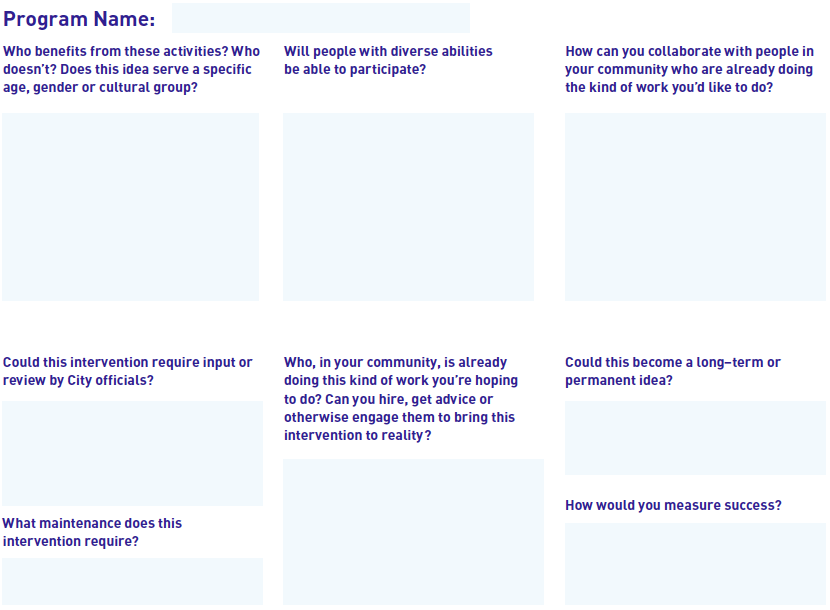 Fill this in if your idea is a programming idea. If it’s a design idea, move on to the 
next slide.
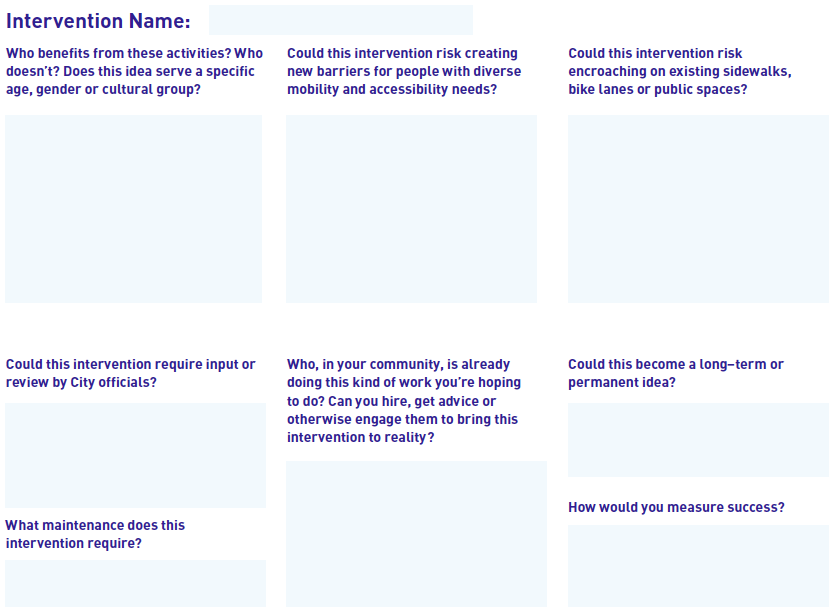 Fill this in if your idea is a design intervention idea.
Thank you!
See you at the webinar!
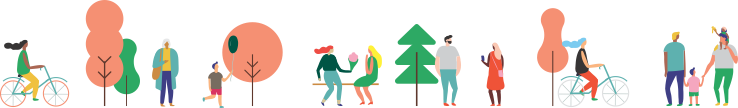